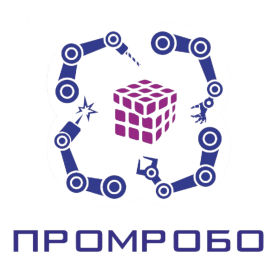 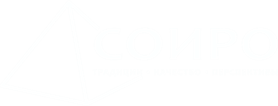 Альфа-Атом
Тема проекта: 
Создание модели автоматизированного участка производства.
Наша команда
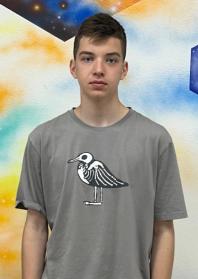 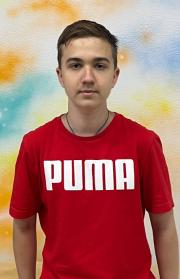 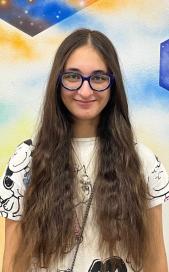 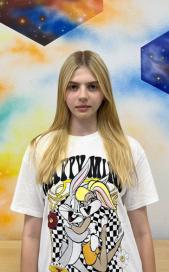 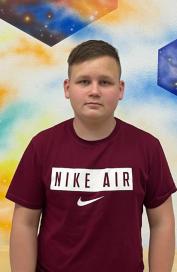 Арина Шикина

Роль в команде : Капитан и менеджер проекта
Дмитрий Мещеряков 

Роль в команде : Инженер
Полина Яшенькина 

Роль в команде : Дизайнер проекта
Иван Кузнецов 

Роль в команде : Программист
Тимофей Прилуцкий

Роль в команде : Конструктор
Актуальность проекта
Автоматизация производства — это применение комплекса средств, позволяющих осуществлять производственные процессы без непосредственного участия человека, но под его контролем. Автоматизация производственных процессов приводит к повышению производительности труда, уменьшая при этом численность обслуживающего оборудование, улучшению качества выпускаемой продукции и повышению безопасности производства.
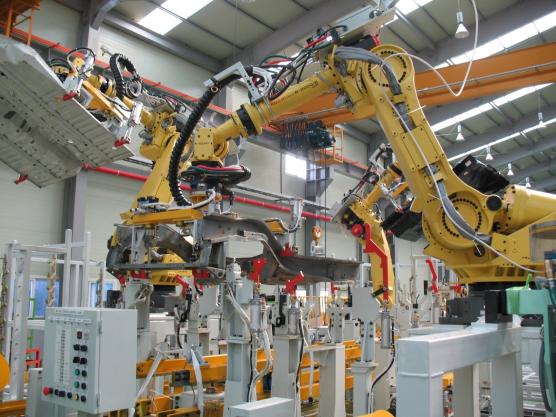 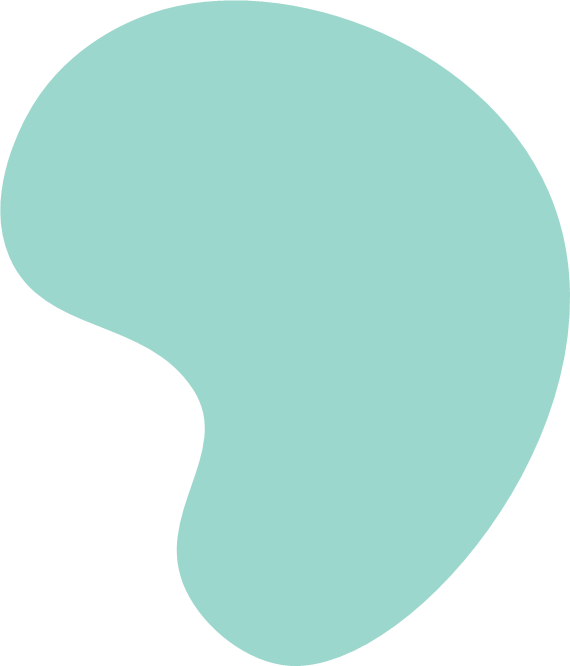 Цель и задачи проекта
Цель: изготовить модель автоматизированного участка транспортировки и распределения готовой продукции на ООО «Рубеж» за 6 месяцев. 
 Задачи:
1. Ознакомление с производственными процессами на предприятии ООО «Рубеж», в том числе с работой участка транспортировки и распределения готовой продукции.
2. Проектирование моделей для автоматизации производственного процесса.
3. Изучение доступных конструкций комплексной автоматизации на производстве, в том числе, автоматизация учета готовой продукции.
4. Разработка и программирование алгоритма работы модели. 
5. Сборка и программирование модели участка выдачи готовой продукции. 
6. Сборка комплексной модели участка транспортировки и распределения готовой продукции, как отдельного элемента производственного процесса. 
7. Запуск и тестирование комплексной модели, а также обработка результатов тестирования.
8. Устранение причин неудачного запуска и внесение необходимых изменений для устранения этих причин.
9. Итоговый запуск комплексной модели.
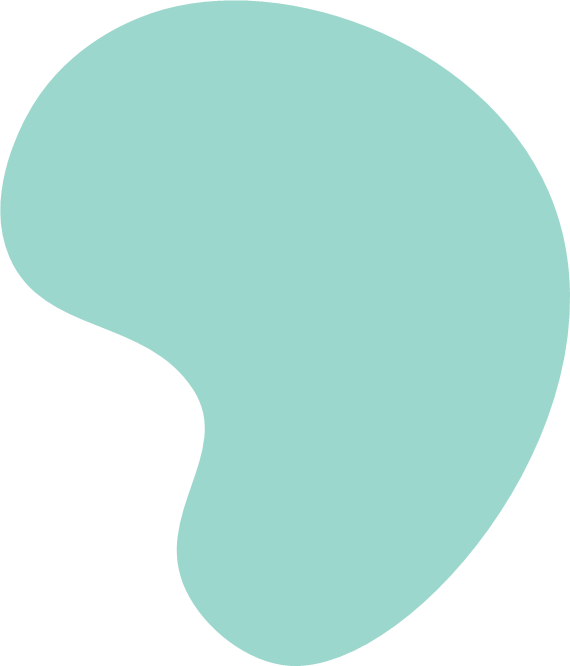 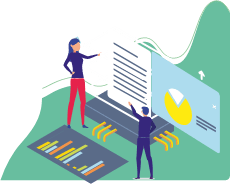 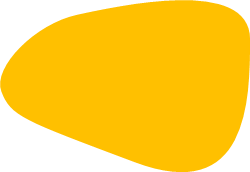 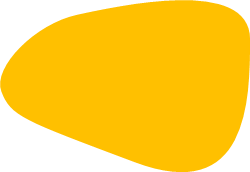 Краткое описание проекта
Создание модели автоматизированного участка транспортировки и распределения продукции на линии сборки пожарных извещателей для предприятия ООО «Рубеж».
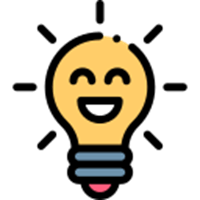 Организации, участвующие в нашем проекте
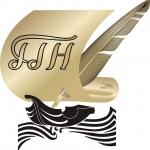 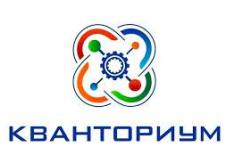 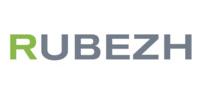 ООО «Рубеж» предоставили нам кейс, с помощью которого мы, впоследствии, развивали модель нашего участка
Свой проект мы создавали на базе детского технопарка «Кванториум» г.Саратов
Мы ученики АНОО «Гимназия гуманитарных наук»
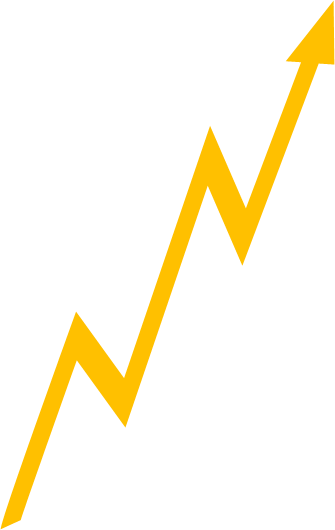 ООО «Рубеж»
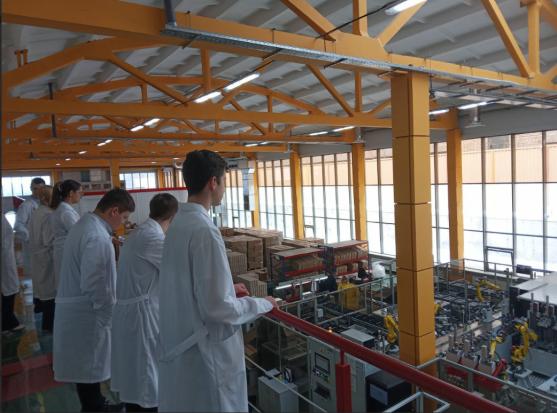 Компания «Рубеж» - Российский разработчик и производитель интеллектуальных систем безопасности различного назначения. Непрерывное развитие превратило RUBEZH из маленького инсталляционного кооператива в компанию-лидера рынка систем безопасности России и стран СНГ. В 2019 году компания «Рубеж» установила новую автоматизированную линию сборки дымовых извещателей. Наш проект посвящён автоматизации участка транспортировки и распределения продукции.
Этапы работы над проектом
Жизненный цикл проекта в общем виде состоит из нескольких этапов: 
1. Выявление проблемы 
2. Целеполагание
3. Поиск решения
 4. Планирование
 5. Реализация замысла
 6. Завершение проекта
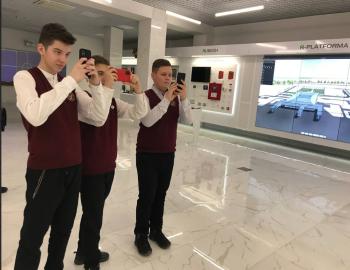 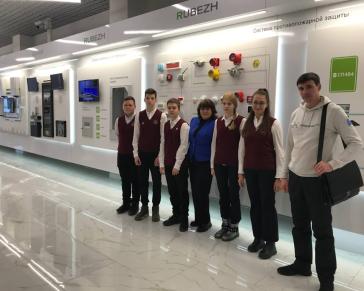 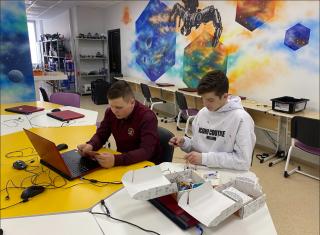 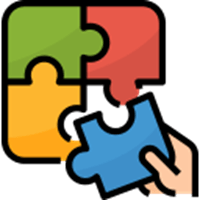 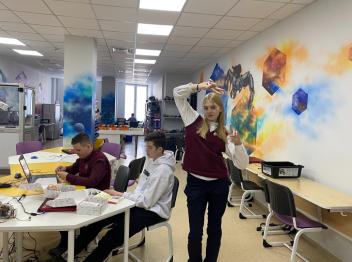 Ход реализации проекта
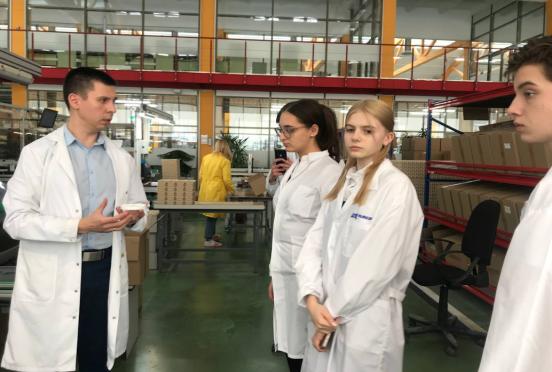 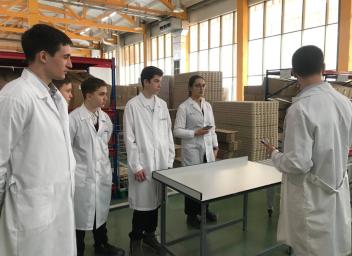 Экскурсия
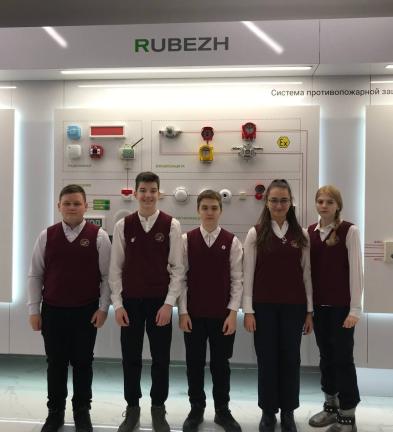 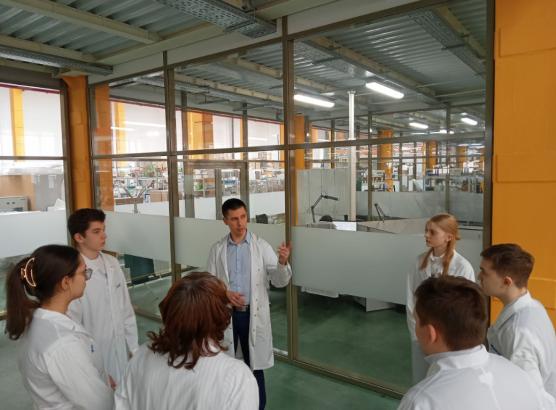 Объект исследования
Данная линия уникальна своей системой технического зрения. СТЗ отвечает за обнаружение, автоматический контроль и анализ объектов по их изображениям. Такие системы позволяют роботам получать изображения объектов, сцен, рабочих процессов, обрабатывать и интерпретировать при помощи набора цифровых устройств.
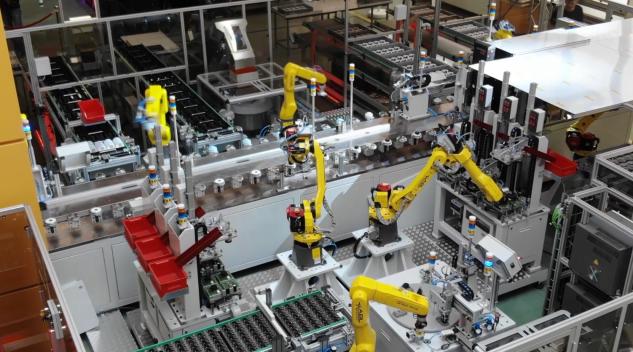 Результаты внедрения
После внедрения системы автоматизированного участка на предприятии ООО «Рубеж»:
Повысится эффективность данной линии
Улучшится логистика всего предприятия 
Возможно сокращение персонала, которое приведёт к тому, что все ресурсы пойдут в пользу предприятия  
Снизится риск поломки или удара продукции во время транспортировки
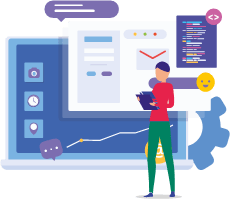 Аналоги проекта
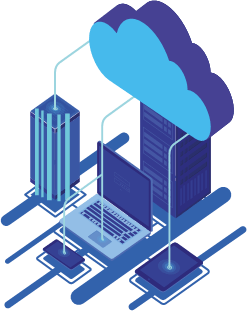 На основании проведенных нами исследований мы не выявили аналогов нашего проекта. Уникальность нашего проекта заключается в наличии кейса от предприятия, т.е. у нас есть конкретная проблема от предприятия, которую необходимо решить.
Результаты проекта
hard-skills: 
умение паять
составлять схемы
конструировать
моделировать
вырезать лобзиком
программировать 
soft-skills: 
умение публично защищать проект
работать в команде
распределять роли
проводить мозговой штурм
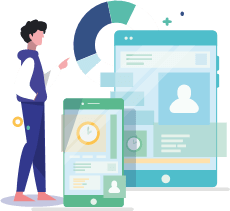 Трудности в реализации проекта
Программирование:
Изучения языка С++
Изучения программирования на Arduino
Конструкторская часть: 
Часть деталей была распечатана на 3D принтере.
Из-за поломки специального отсека из оргстекла, нам пришлось искать альтернативный способ крепления мотора к конвейерной ленте
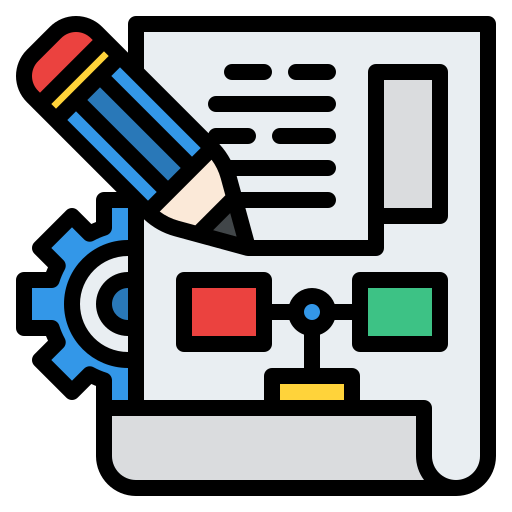 Практическая значимость проекта
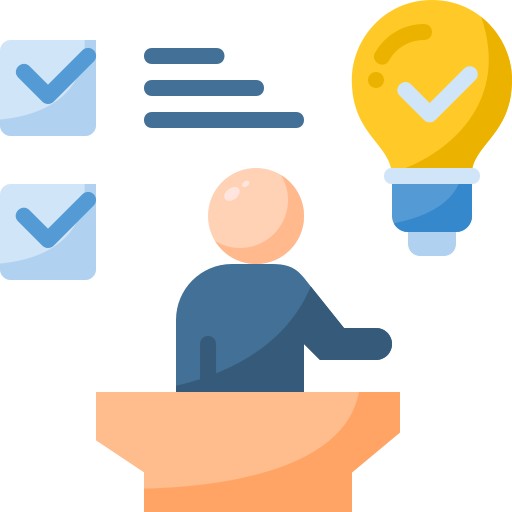 Наша работа сделана с огромными усилиями, и мы надеемся, что наша модель автоматизированного участка удовлетворит потребность предприятия и будет внедрена в процесс производства предприятия ООО «Рубеж»
Вывод
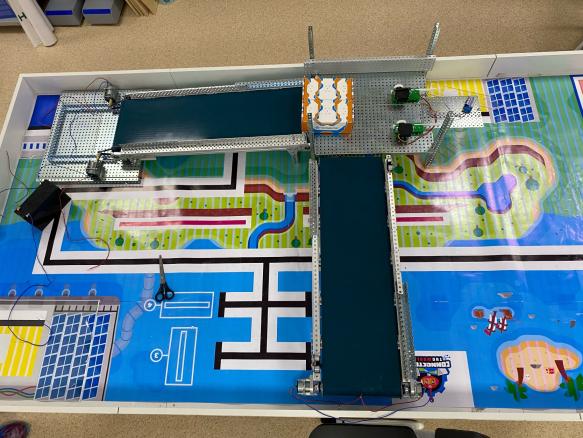 В результате проделанной нами работы мы смогли изготовить, запрограммировать и испытать модель производственного автоматизированного участка транспортировки и распределения продукции на предприятии ООО «Рубеж».